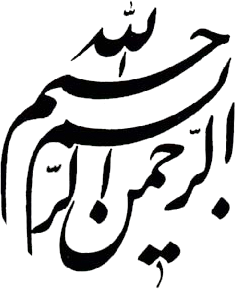 آمار فعالیت مرکز سلامت روان جامعه نگر شهید امامی
تیر ماه 1395
توزیع جنسی بیماران
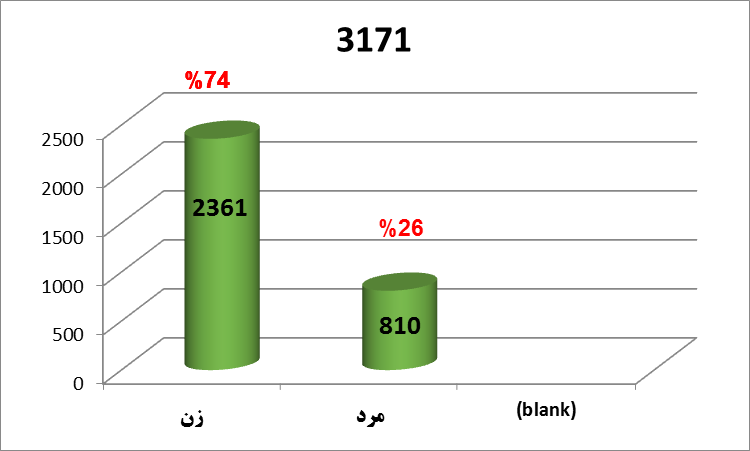 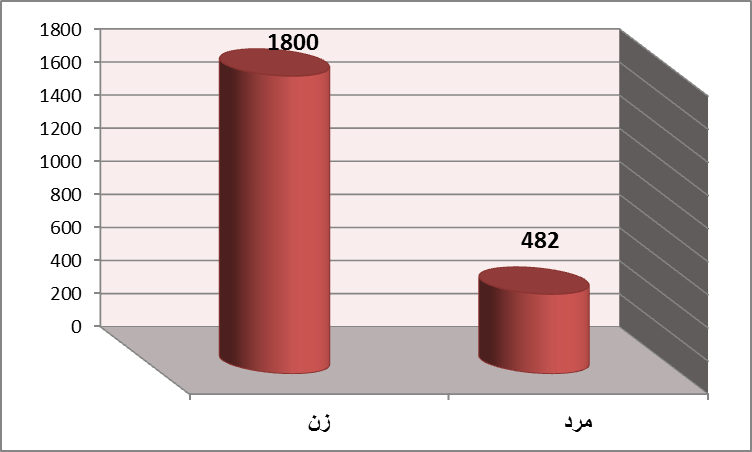 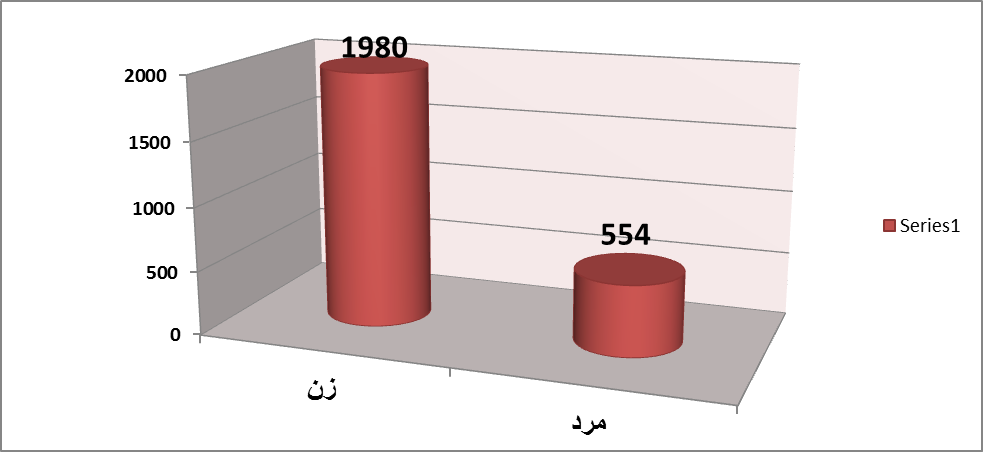 79%
79%
21%
29%
تعداد کل بیماران: 3171نفر
توزیع سنی بیماران
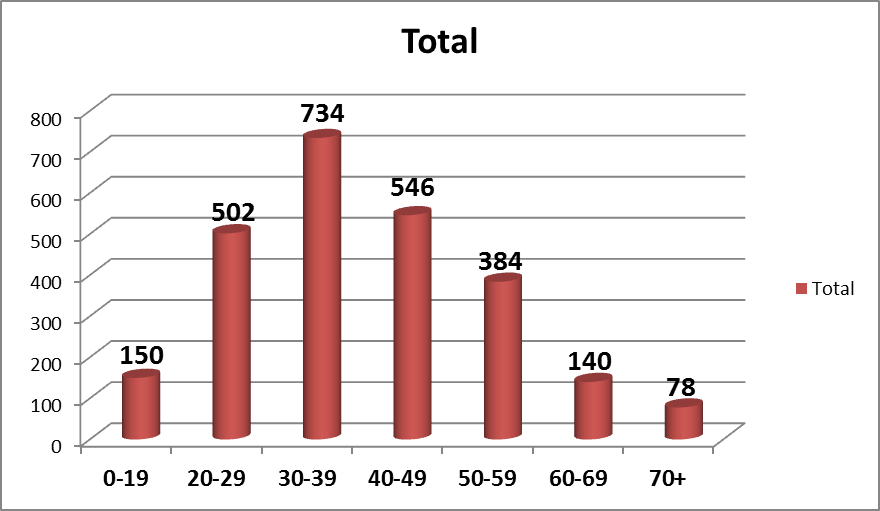 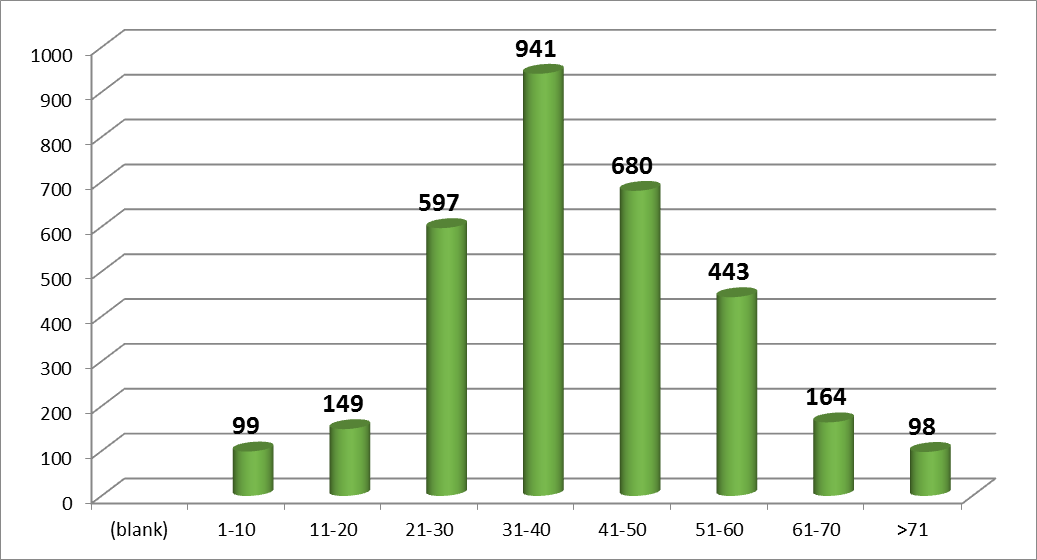 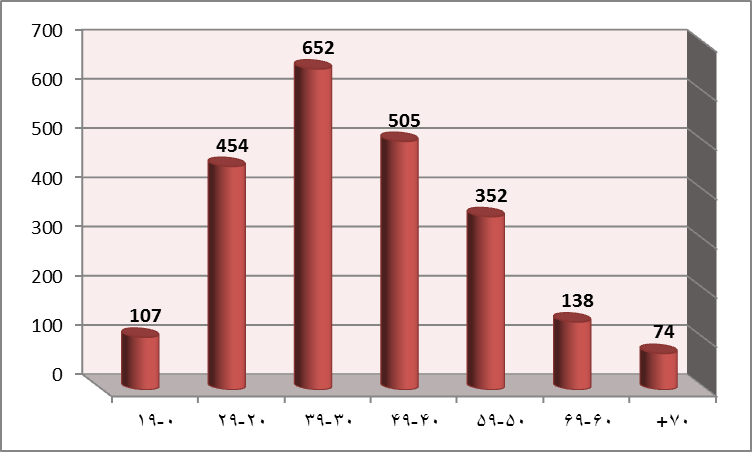 فراوانی انواع تشخیص ها در بیماران
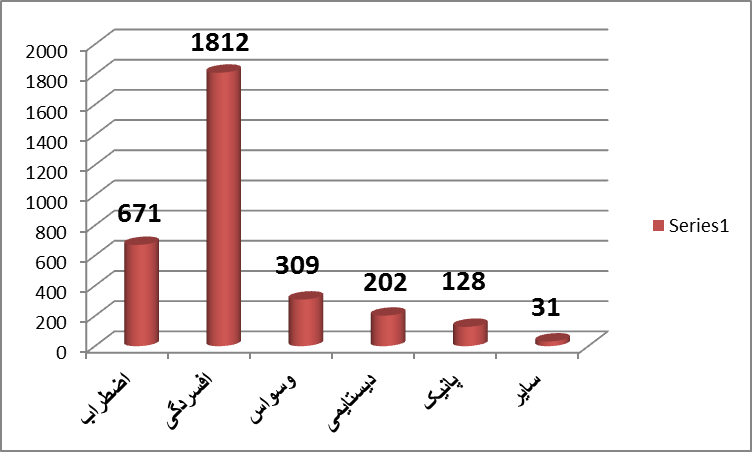 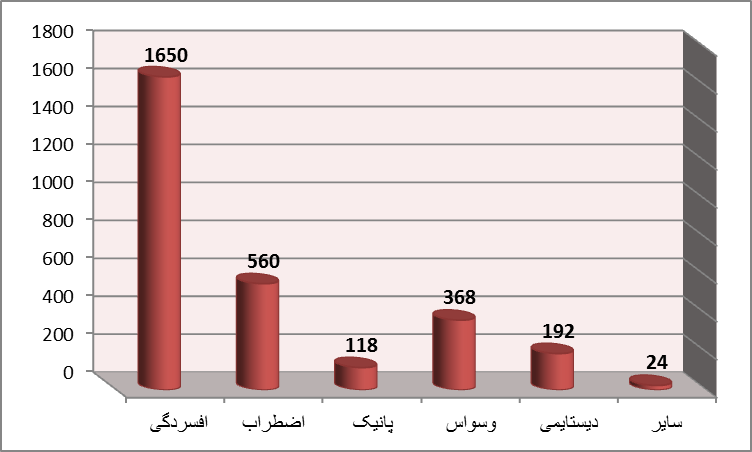 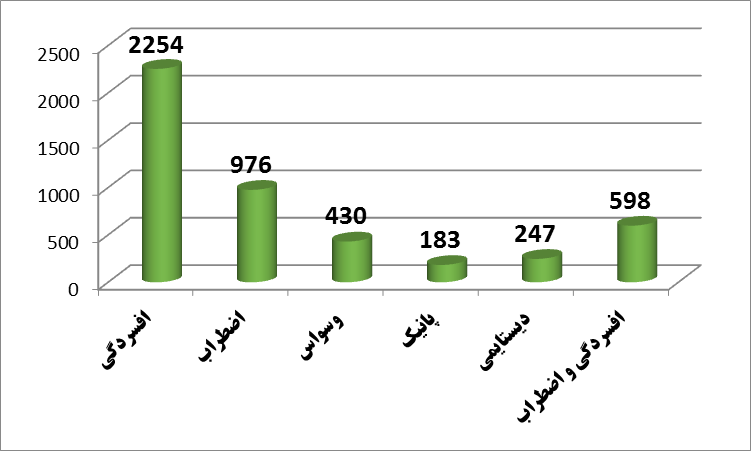 57%
56%
12%
21%
19%
فراوانی ویزیت ها و پیگیری های انجام شده
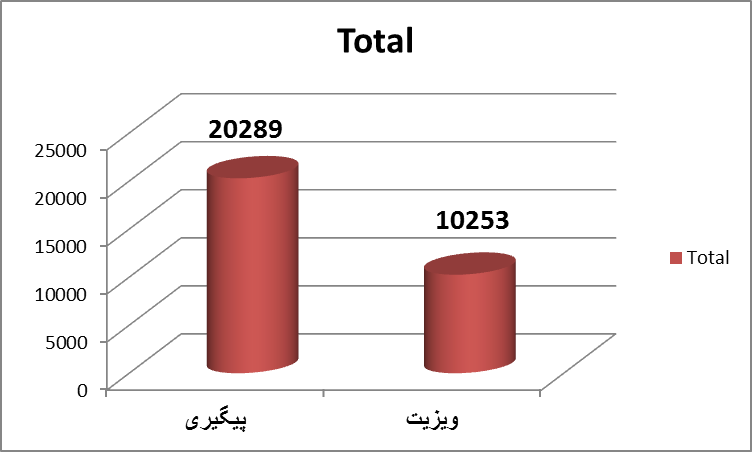 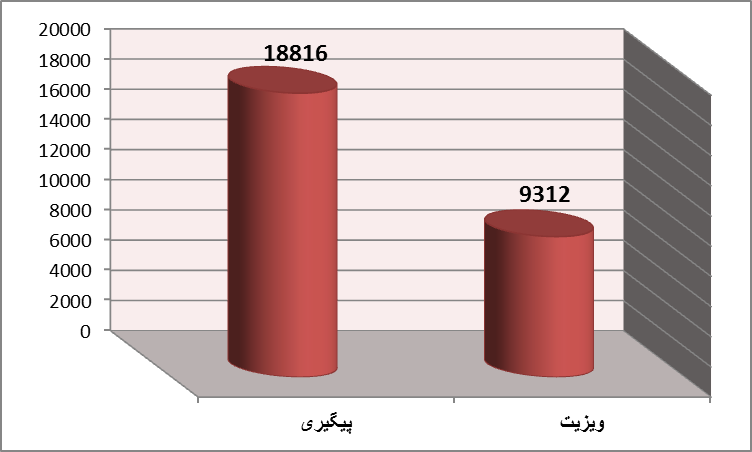 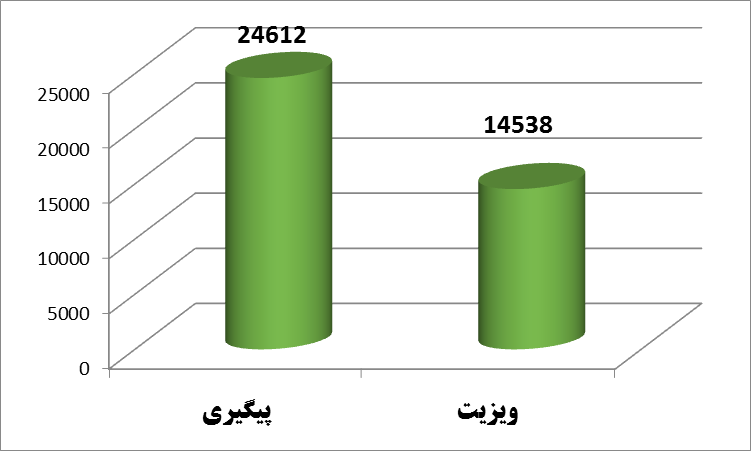 تعداد ویزیت بیماران نوروتیک در قیاس با کل ویزیت ها
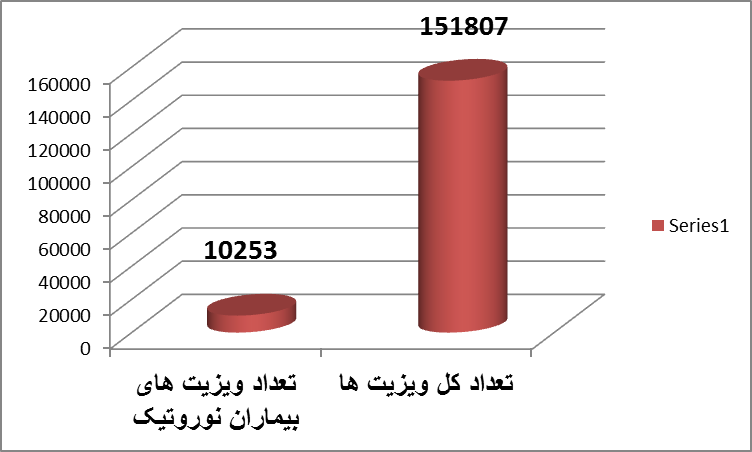 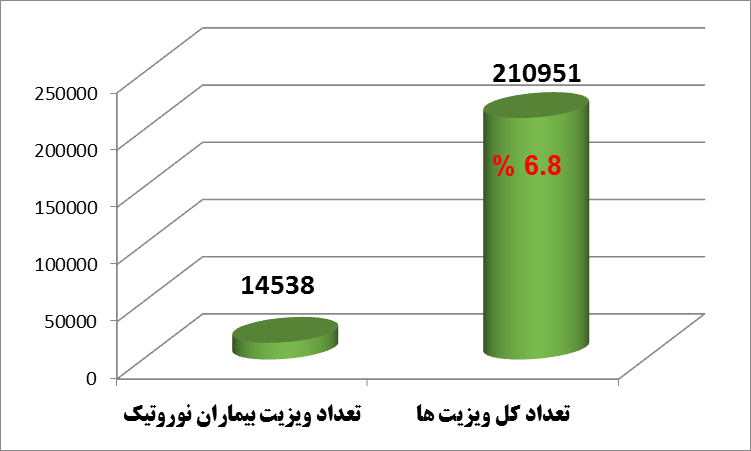 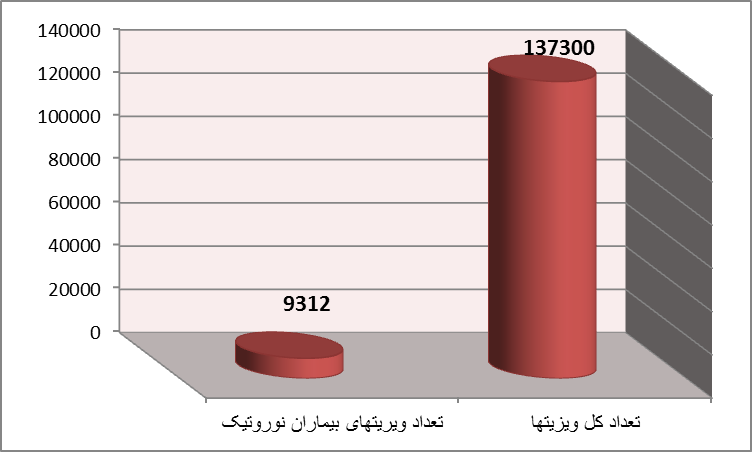 6.7 %
6.7%
تأثیر درمان بر مبنای قضاوت بیمار در پیگیری های تلفنی
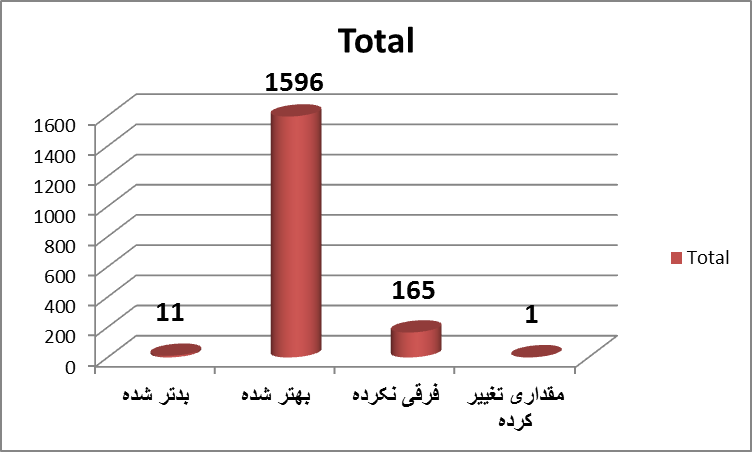 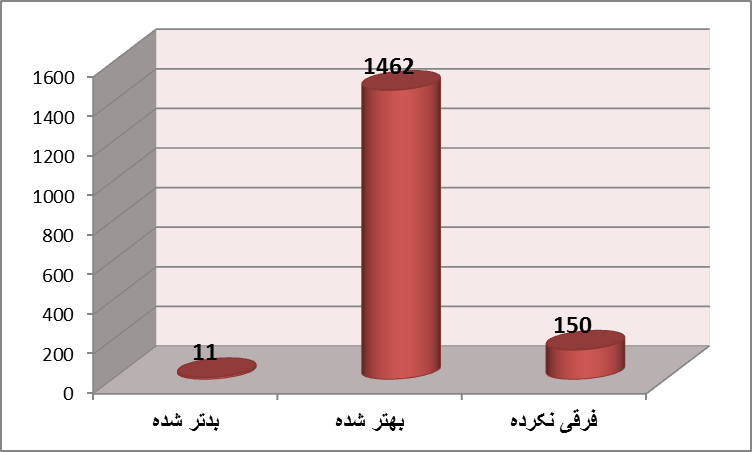 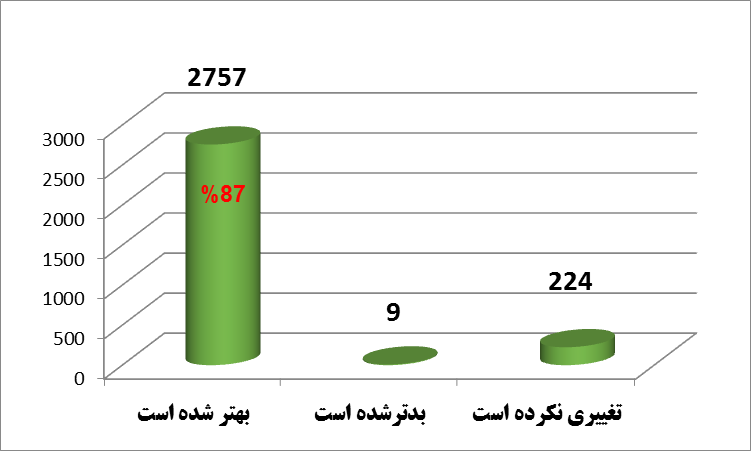 90%
90%
9%
9%
تأثیر درمان بر مبنای قضاوت پزشک در آخرین ویزیت
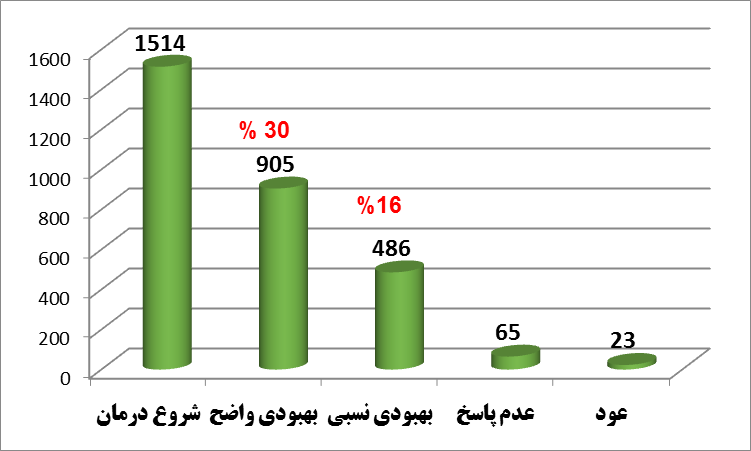 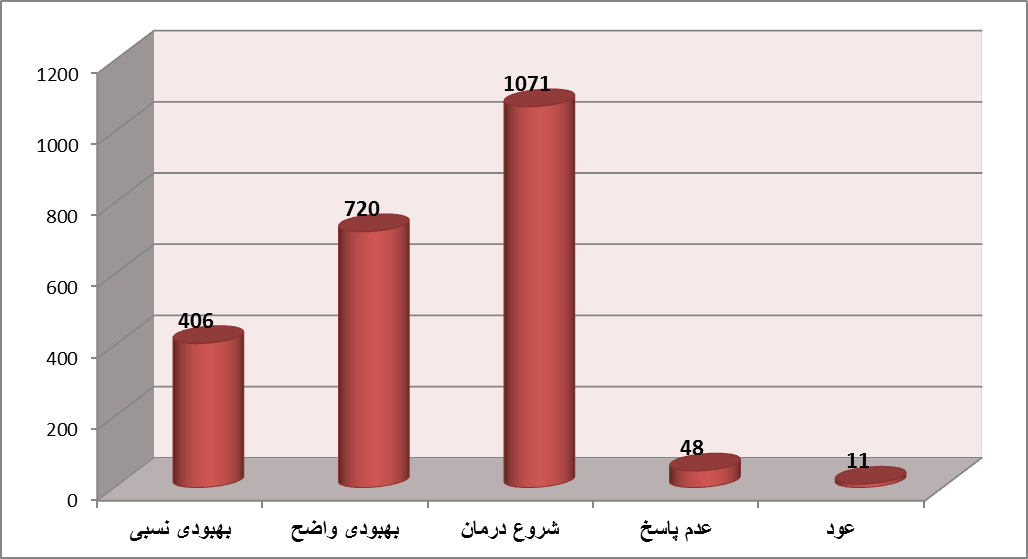 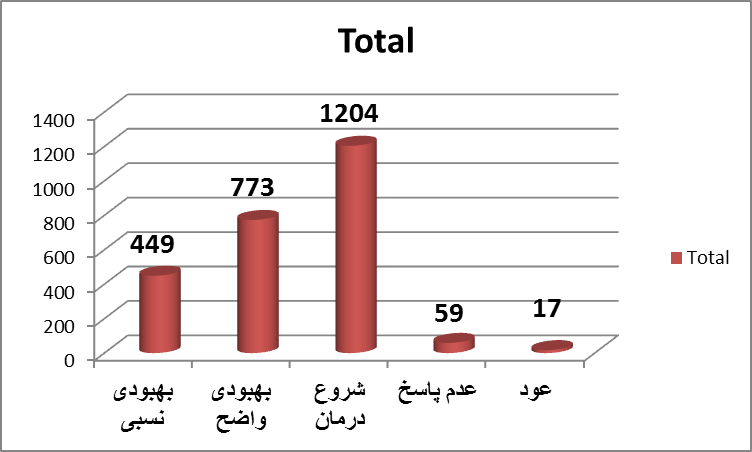 47%
48 %
60%
1%
59%
4%
36%
34%
نتیجه تماس در پیگیری های تلفنی
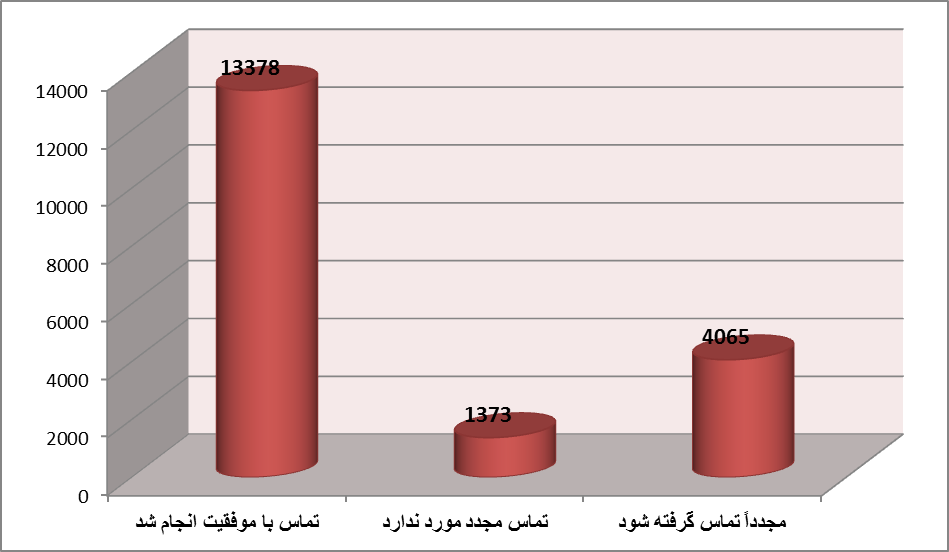 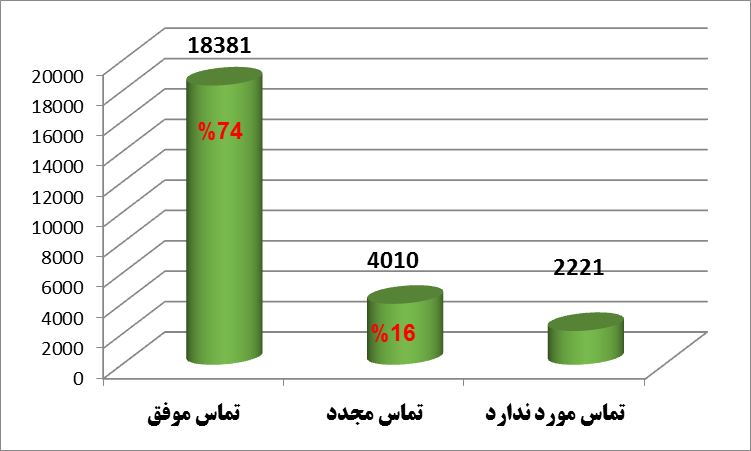 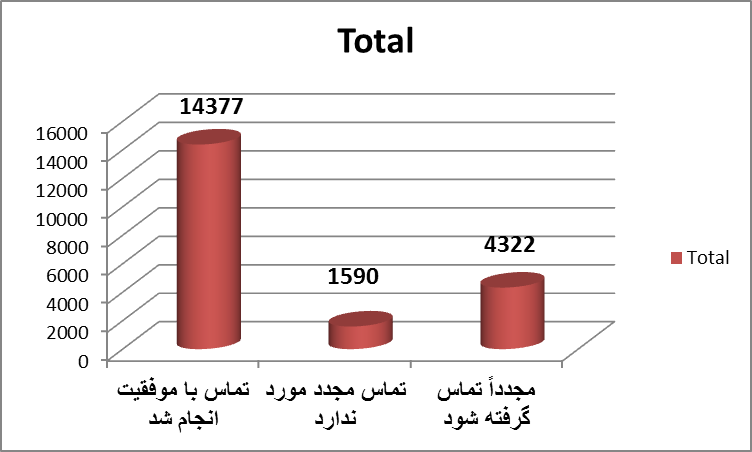 71%
70%
21%
7%
7%
22%
دلیل پیگیری در پیگیری های موفق
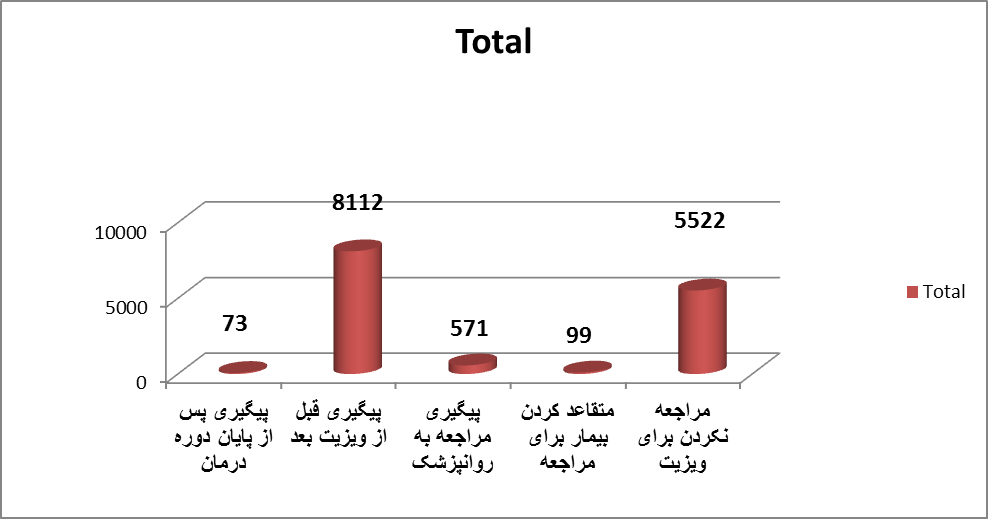 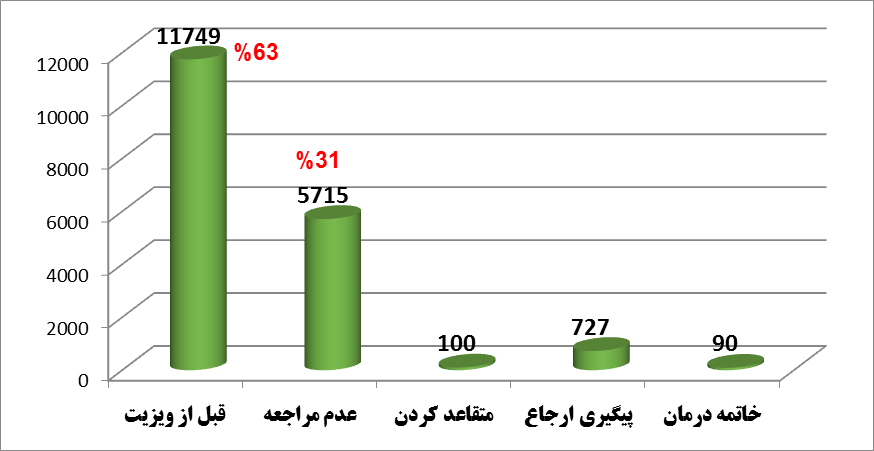 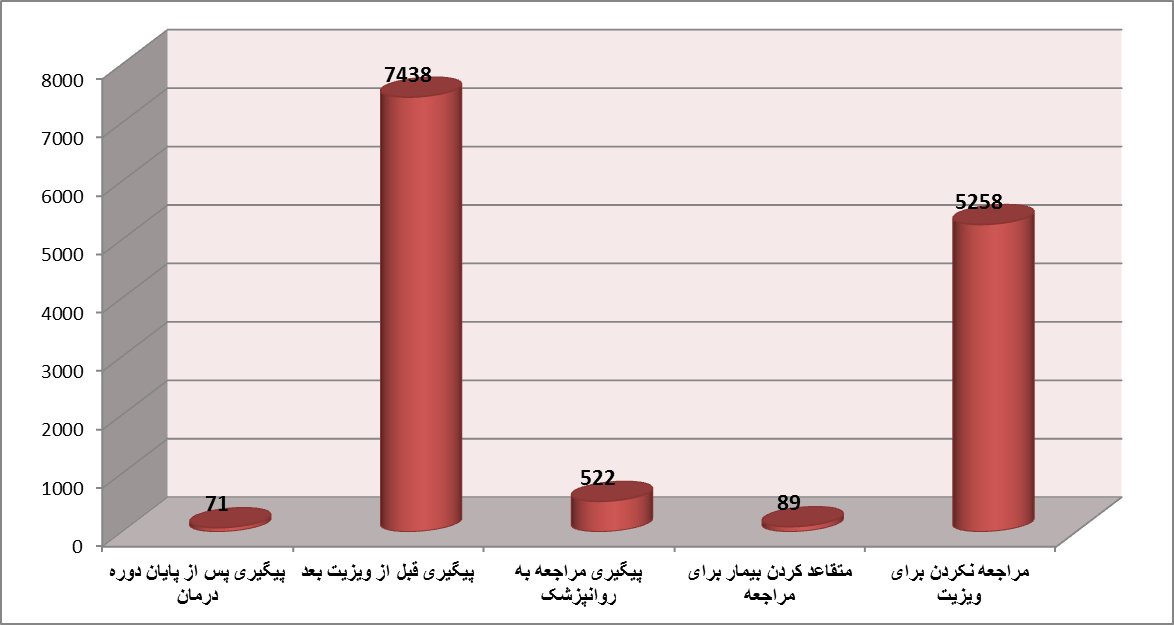 56 %
38%
55%
39%
3%
فراوانی ارجاع و مراجعه به روانپزشک
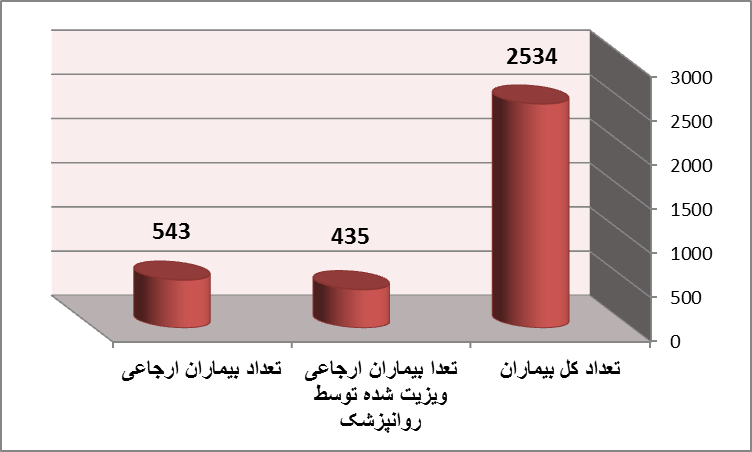 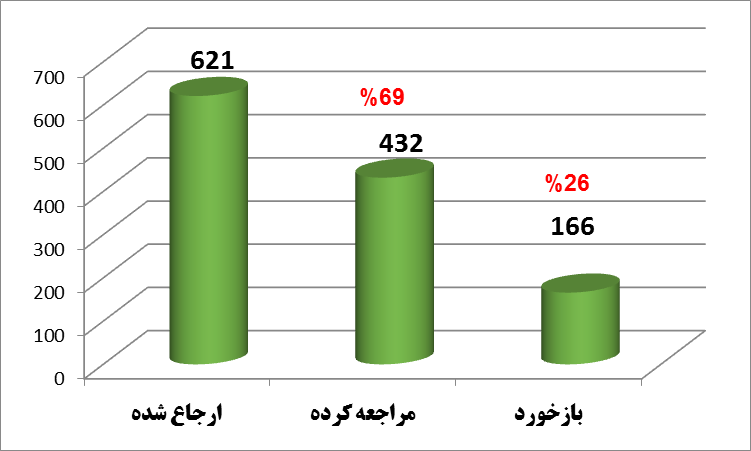 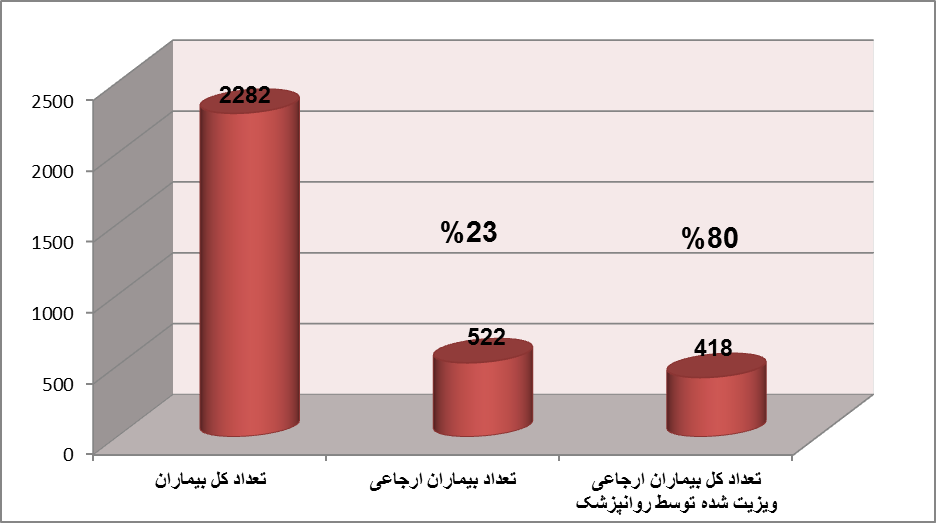 80%
21%